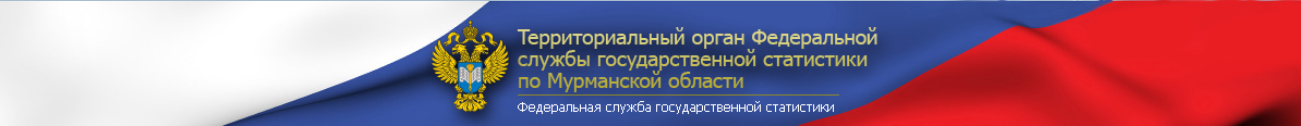 ВНИМАНИЕ!!!

Сплошное федеральное статистическое наблюдение за деятельностью субъектов  малого и среднего  предпринимательства
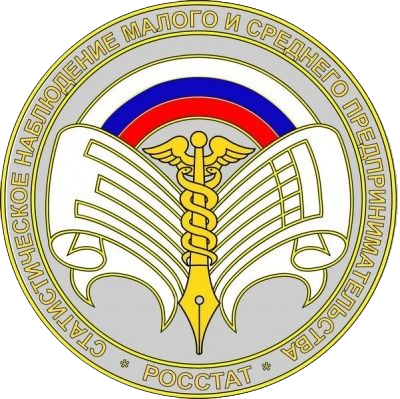 Все малые (в том числе микро) предприятия и индивидуальные предприниматели участвуют в федеральном статистическом наблюдении в обязательном порядке
В соответствии с Федеральным законом от 24.07.2007 № 209-ФЗ «О развитии малого и среднего предпринимательства в РФ»
По итогам 2015 года заполняются формы:
МП-сп «Сведения об основных показателях деятельности малого предприятия за 2015 год»
1-предприниматель «Сведения о деятельности индивидуального предпринимателя за 2015 год»
Сроки предоставления отчетности – до 1 апреля 2016 года.
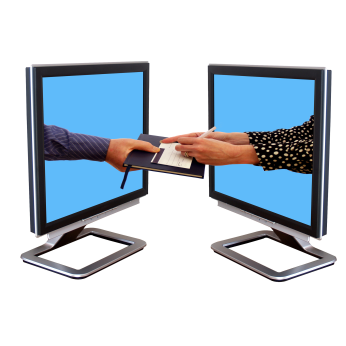 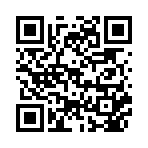 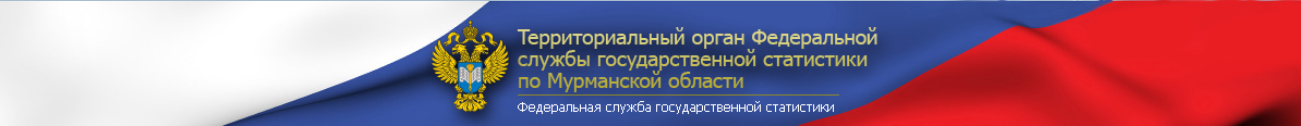 Уважаемые руководители предприятий и индивидуальные предприниматели!
 
В настоящее время малому бизнесу отведена особая роль в экономике страны. Разработка государственной стратегии его развития должна опираться на достоверные и полные статистические данные. Эти сведения являются ключевыми для целенаправленной поддержки, реализации адресных государственных программ и инвестиционных проектов. Данные Сплошного наблюдения дадут возможность принять государственные решения, которые обеспечат ускоренное развитие малого и среднего бизнеса. 
Участие в Сплошном наблюдении – это возможность внести свой вклад в формирование государственной политики по поддержке предпринимательства.  
Мурманскстат просит Вас принять самое активное участие в Сплошном наблюдении и предоставить до 1 апреля 2016 года достоверную информацию о результатах Вашей предпринимательской деятельности за 2015 год. Полученные сведения будут использованы для формирования официальной статистической информации о состоянии данного сектора экономики Российской Федерации в целом, её субъектов и муниципальных образований.
Мурманскстат гарантирует полную конфиденциальность данных, отсутствие фискального характера Сплошного наблюдения и исключение передачи сведений в налоговые и иные органы.
Ознакомиться с официальными документами, в том числе с инструкциями по заполнению форм Сплошного наблюдения, Вы можете на официальных сайтах Росстата и Мурманскстата в сети Интернет www.gks.ru и http://murmanskstat.gks.ru.  
Предварительные итоги Сплошного наблюдения будут подведены и опубликованы на официальных сайтах Мурманскстата и Росстата в декабре 2016 года, окончательные – в июне 2017 года.
Заранее благодарим Вас за сотрудничество!